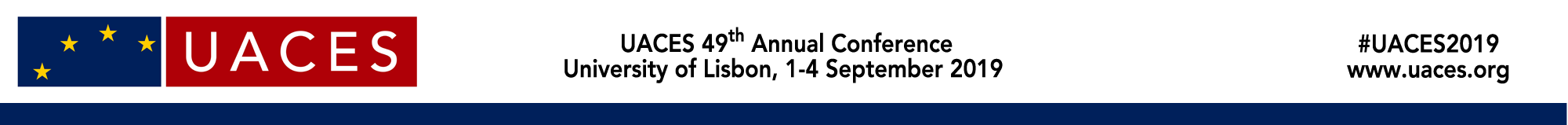 Germany and the Visegrad countries within the EU’s Common Security and Defence Policy: promising partners after Brexit?
Jana Urbanovská, Martin Chovančík, Stanislava Brajerčíková
Masaryk University, Czech Republic

The paper was written as part of the project “Germany and Out-of-Area Military Operations: Civilian Power, Trading State or Middle Power?” Registration number 17-12243S, supported by the Czech Science Foundation.
INTRODUCTION
Brexit is expected to have large implications for European security

The significance of German leadership will rise X a lot of reluctance  importance of international institutions, int. cooperation and partnerships

Partnership between Germany and V4 countries within CSDP
Is it viable vis-à-vis Brexit?
Has the defence cooperation between Germany and V4 countries intensified?

V4 countries as supportive partners for Germany?
Role of path-dependency
A way to balance France 
Central Europe’s pivot to Germany (interrupted by the migration crisis) 

Defence as the area where V4 countries most visible as a united group
Rise of bilateral defence relations
MINILATERALISM AS A CONCEPTUAL FRAMEWORK
Minilateralism as a “trendy” mode of international cooperation 

Aims to “bring to the table the smallest possible number of countries needed to have the largest possible impact on solving a particular problem” (Naim 2009)
A “process of a small group of interested parties working together … in tackling subjects deemed too complicated to be addressed appropriately at the multilateral level” (Moret 2016) 
Based on “purpose-built partnerships” (Patrick 2015)
“Functional multilateralism” where “coalitions of the willing and relevant” aim to address a certain part of governance as a first step in solving a larger problem (Haass 2010) 

CSDP offering space for minilateral initiatives (EU battlegroups, “pooling and sharing”, PESCO, …)

Can recent strengthening of bilateral defence relations between Germany and some V4 countries go beyond bilateralism?
GERMANY AND V4 COUNTRIES WITHIN THE CSDP:1) EU BATTLEGROUPS
Examples of minilateral formations in CSDP – cooperation within established groups of states under the leadership of a “framework nation”

Fruitful ground for a concurrent engagement of Germany and V4 countries

BG I-2010 (Poland, Germany, Slovakia, Lithuania, Latvia)
German-Czech-Austrian BG II-2012 (Germany, Austria, Czech Republic, Croatia, North Macedonia, Ireland)
Weimar BG I-2013 (Germany, Poland, France)
German-Czech-Austrian BG II-2016 (Germany, Austria, the Czech Republic, Croatia, Ireland, Luxembourg, the Netherlands)
German-Czech-Austrian BG II-2020 (Germany, Austria, the Czech Republic, Croatia, Finland, Ireland, Latvia, Netherlands, Sweden)

+ German operational headquarters for the Czech-Slovak BG II-2009
+ Appreciation of the V4 BG (I-2016, II-2019) by Germany
2) PESCO
PESCO projects led by Germany with a participation of V4 countries
Typical purpose-built, output-oriented partnerships

Established by “those Member States whose military capabilities fulfil higher criteria and which have made more binding commitments to one another in this area with a view to the most demanding missions” (Lisbon Treaty, 42(6))

Germany and France – main drivers X differing visions
3) DEFENCE INDUSTRIAL COOPERATION
German-V4 Group defence industrial cooperation – little viable

POLAND: major obstacle of a Germany-V4 cooperation; resisting EU strategic autonomy, close ties to the US  unintegrated into European defence industry; disputes over national policies
HUNGARY: increasingly linked to Germany; a way to overcome German reservations over internal policy matters?
CZECH REPUBLIC: interconnected economies suggesting high feasibility in defence projects X not materialized so far, though some promising departures
SLOVAKIA: engagement with Germany non-existent despite all rhetoric; partnership with the CR as the most viable link in minilateral cooperation

Ongoing bilateral cooperation
Nascent minilateral cooperation as an upgrade of existing bilateral ties (but only very specific and underdeveloped)
IMPLICATIONS OF BREXIT FOR GERMANY-V4 DEFENCE COOPERATION
Brexit is expected to shift the balance of power in the EU  strengthening of German leadership
For V4 countries, Brexit means both…
… new challenges 
… new opportunities 
The position of V4 countries will depend on a proper rearrangement of their relationships with Germany and on strengthening their pro-European attitudes 
The potential for cooperation far greater than in the economic field 
Security and defence policy offer a lot of opportunities to strengthen mutual relations 
V4 countries extend the area of EU’s security to the East – much appreciated by Germany
CONCLUSION
The record of utilizing the minilateral form of cooperation among Germany and V4 countries in CSDP is mixed 

1) EU battlegroups – cooperation on several occasions X no sign of an intensification since the in/out referendum 
2) PESCO – V4 countries present in 4 German-led projects  a viable platform for minilateral cooperation
3) Defence industrial cooperation – yes, but bilateral approaches perceived to be more effective than minilateral cooperation 

Generally, Brexit accelerated European defence cooperation in many ways, BUT

CSDP has not turned out to be the primary platform for V4 countries to cultivate minilateral cooperation – when compared to NATO (FNC)
Other competing minilateral formats of cooperation (e.g. CEDC)

Prevailing preference of bilateral ties
Minilateral cooperation in a nascent phase
REFERENCES
AMO. 2017. European defence between NATO and PESCO: Charting a course for Czech defence policy. AMO Policy Paper, No. 21 (https://www.amo.cz/wp-content/uploads/2018/02/AMO_European-defence-between-NATO-and-PESCO-Charting-a-course-for-Czech-defence-policy.pdf).
Báňaiová, Klaudia. Fischer, Dušan (2018) Potenciál verzus realita – 25 rokov nemecko-slovenských vzťahov v obrane a bezpečnosti in. Strážay, Tomáš (eds.) 25 rokov slovensko-nemeckých vzťahov. SFPA. 
Billon-Galland, Alice and Martin Quencez. 2017. Can France and Germany Make PESCO Work as a Process Toward EU Defence? GMF Policy Brief, No. 33 (http://www.gmfus.org/publications/can-france-and-germany-make-pesco-work-process-toward-eu-defence).
Bundesregierung, Pressekonferenz zum Treffen der Visegrád-Gruppe unter Teilnahme von Deutschland und Frankreichʼ (6 March 2013) https://www.bundeskanzlerin.de/ContentArchiv/DE/Archiv17/Mitschrift/Pressekonferenzen/2013/03/2013-03-06-visegrad.html 
Council of the EU. 2018. Permanent Structured Cooperation (PESCO)'s projects – Overview. November 19, 2018 (https://www.consilium.europa.eu/media/39664/table-pesco-projects.pdf).
Demeš, Pavol. 2016. A View from Central Europe: Germany and V4 moving further apart? GLOBSEC, February 29, 2016 (https://www.globsec.org/news/view-central-europe-germany-v4-moving-apart/).
EDA (2019), DEFENCE DATA 2016-2017. available at: https://www.eda.europa.eu/docs/default-source/brochures/eda_defencedata_a4 
Frymark, Kamil. 2018. Germany and the V4: renewed cooperation opportunities in the new political context. Think Visegrad, Policy Brief, December 2018 (http://europeum.org/articles/detail/2471/germany-and-the-v4-renewed-cooperation-opportunities-in-the-new-political-context). 
Gabriel, S. (2011). Sicherheitspolitik für das 21. Jahrhundert, https://sigmar-gabriel.de/  
Ghez, Jeremy et al. 2017. Defence and security after Brexit. A snapshot of international perspectives on the implications of the UK’s decision to leave the EU. Rand Europe (https://www.rand.org/pubs/perspectives/PE225.html).
Gniazdowski, Mateusz. 2018. Visegrad and Germany in the time of Brexit. WiseEuropa, June, 25, 2018 (http://wise-europa.eu/en/2018/06/25/visegrad-vs-germany-at-the-time-of-brexit/).
Gotkowska, Justyna. 2018. The trouble with PESCO. The mirages of European defence. OSW Point of View, No. 69 (https://www.osw.waw.pl/sites/default/files/pw_69_pesco_ang_net.pdf).
Haass, Richard. 2010. The case for messy multilateralism. Financial Times, January 5, 2010 (https://www.ft.com/content/18d8f8b6-fa2f-11de-beed-00144feab49a).
Hellmann, Gunther. 2006. “Normative Powers and European Foreign Policy in a Minilateralist World.” EU Studies in Japan, 39 (2016), 29-50.
Chovančík, Martin (2018) Defence industrialization in small countries: Policies in Czechia and Slovakia, Comparative Strategy, 37:4, 272-285, DOI: 10.1080/01495933.2018.1497321 
Janulewicz, Lukasz and Igor Merheim-Eyre. 2017. Brexit and the Visegrad Countries. Challenge or an opportunity waiting to be discovered? Visegrad Insight, March, 14, 2017 (https://visegradinsight.eu/brexit-and-the-visegrad-countries/).
Kříž, Zdeněk, Stanislava Brajerčíková and Jana Urbanovská. 2018. “Defence Co-Operation Between Germany and the Visegrad Countries.” The Journal of Slavic Military Studies, Vol. 31, No. 3, pp. 354-371.
Major, Claudia and Christian Mölling. 2019. PeSCo. The German Perspective. ARES Policy Paper, No. 36 (https://www.iris-france.org/wp-content/uploads/2019/02/Ares-36.pdf).
Martonyi, János. 2016. A View from Central Europe: Brexit Aftermath. GLOBSEC, June 24, 2016 (https://www.globsec.org/publications/view-central-europe-brexit-aftermath/).
Michelot, Martin. 2018. The V4 on Defence: The Art of Disagreement. Europeum Commentary, June, 26, 2018 (https://www.europeanleadershipnetwork.org/commentary/the-v4-on-defence-the-art-of-disagreement/).
MO 2015. Ministerstvo obrany CR. Koncepce Výstavby Armády České Republiky 2025. available at: http://www.mocr.army.cz/images/id_40001_50000/46088/KVA__R_ve__ejn___verze.pdf  
Moret, Erica. 2016. Effective minilateralism for the EU. What, when and how. EUISS Brief, No. 17 (https://www.iss.europa.eu/sites/default/files/EUISSFiles/Brief_17_Minilateralism.pdf).
Naim, Moises. 2009. Minilateralism. The magic number to get real international action. Foreign Policy, June 21, 2009 (https://foreignpolicy.com/2009/06/21/minilateralism/).
Schweiger, Christian. 2018. Berlin and the V4 in a post-Brexit Europe, WiseEuropa, June, 27, 2018 (http://wise-europa.eu/en/2018/06/27/berlin-and-the-v4-in-a-post-brexit-europe/)
Siokas, E. (2018). Network Analysis of EU-Funded R&D Collaboration in the European Security Research Programme: Actors and Industries. In N. Karampekios, I. Oikonomou, & E. G. Carayannis (Eds.), The Emergence of EU Defence Research Policy: From Innovation to Militarization. 
Sokolowski, A. (2015). Rozwój Polsko-Niemieckiej Współpracy Wojskowej w Drugiej Dekadzie Xxi Wieku.  Rocznik Bezpieczeństwa Międzynarodowego. http://www.rocznikbezpieczenstwa.dsw.edu.pl/fileadmin/user_upload/wydawnictwo/RBM/RBM_artykuly/2015_2_17.pdf 
Terlikowski, Marcin. 2018. PeSCo. The Polish Perspective. ARES Policy Paper, No. 32 (https://www.iris-france.org/wp-content/uploads/2018/10/Ares-32.pdf).
Traugott, Leopold. How Brexit will affect Germany’s role in the EU. LSE Blogs, May 18, 2018 (https://blogs.lse.ac.uk/europpblog/2018/05/18/how-brexit-will-affect-germanys-role-in-the-eu/)
Varga, Judie. (2019). Pragmatische Solidarität in der europäischen Sicherheits- und Verteidigungspolitik Die ungarische Perspektive. Arbeitspapier Sicherheitspolitik Nr. 4/2019. Bundesakademie für Sicherheitspolitik. available at: https://www.baks.bund.de/sites/baks010/files/arbeitspapier_sicherheitspolitik_2019_4.pdf 
Witold Słowik (2019). May 29, 2019. Pancerny „Wilk” miałby szansę przełamać impas w zbrojeniówce. available at https://www.rp.pl/Wywiady/305289918-Pancerny-Wilk-mialby-szanse-przelamac-impas-w-zbrojeniowce.html